Thân chào quý thầy cô! Thực tế trong dạy học, cụ thể là trong dạy học có sử dụng powerpoint, GV không nên show các câu hỏi, câu lệnh hay ra các nội dung mình nói ra màn hình quá nhiều. Đặc biệt khi dạy học để dự thi thì càng k nên đưa câu lệnh ra màn hình nhiều. Vậy nên, từ bài soạn này, mình sẽ lược bớt các câu lệnh, thầy cô chủ động nêu câu hỏi cho HS nhé. Quá trình dạy từ chủ đề 1 đến chủ đề 5, mình tin thầy cô đã nhớ được quy trình dạy rồi nên thay đổi của mình cũng sẽ không ảnh hưởng đến chất lượng tiết dạy của thầy côCác lưu ý và chú thích, mình sẽ ghi rõ ở phần chú thích dưới chân các slide, thầy cô chú ý theo dõi nhé!Trân trọng!
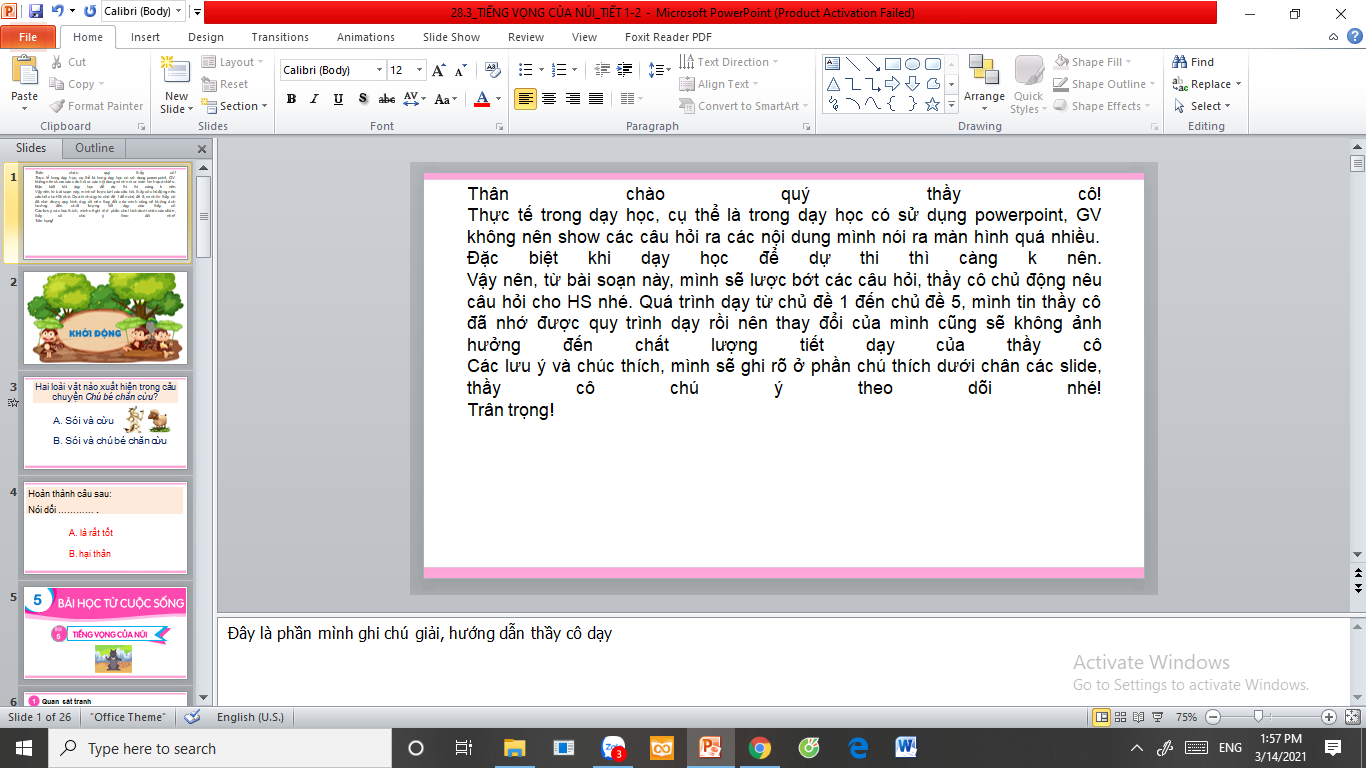 [Speaker Notes: Đây là phần mình ghi chú giải, hướng dẫn thầy cô dạy. Thầy cô xoá slide này đi sau khi đọc xong nhé!]
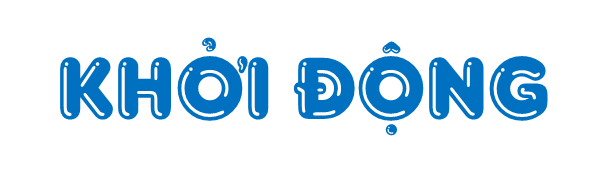 Hai loài vật nào xuất hiện trong câu chuyện Chú bé chăn cừu?
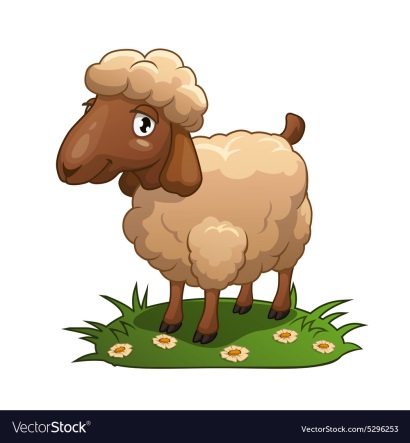 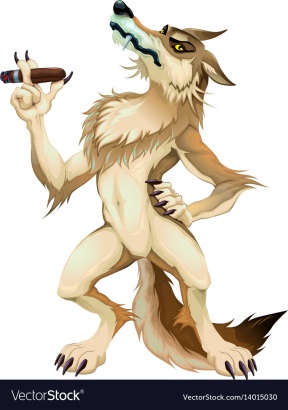 A. Sói và cừu
B. Sói và chú bé chăn cừu
Hoàn thành câu sau:Nói dối ………… .
A. là rất tốt
B.
hại thân
[Speaker Notes: GB kích chuột vào đáp án thì chữ di chuyển về câu nhé!]
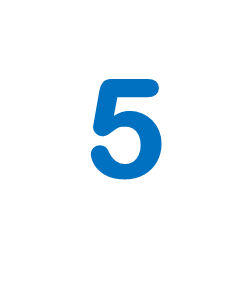 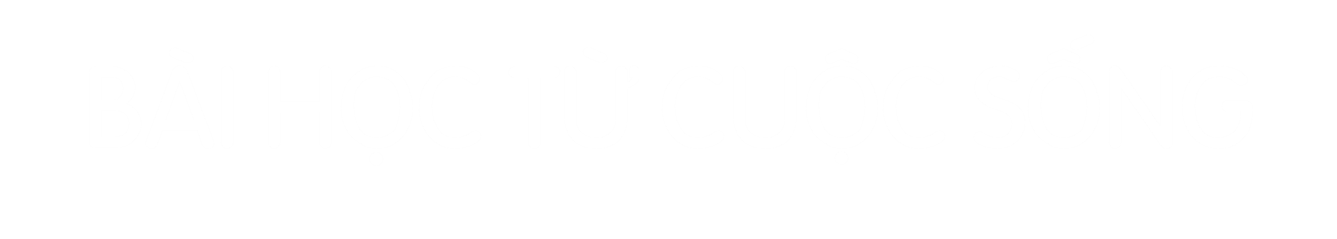 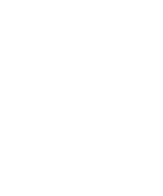 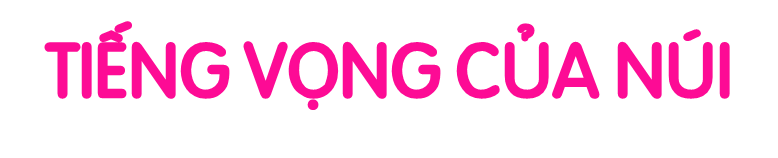 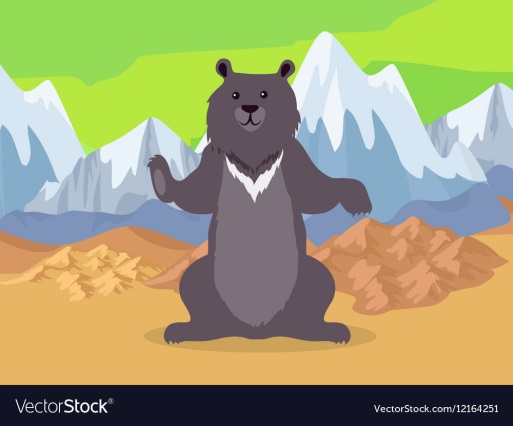 Bài
5
5
TIẾNG VỌNG CỦA NÚI
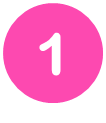 Quan sát tranh
1
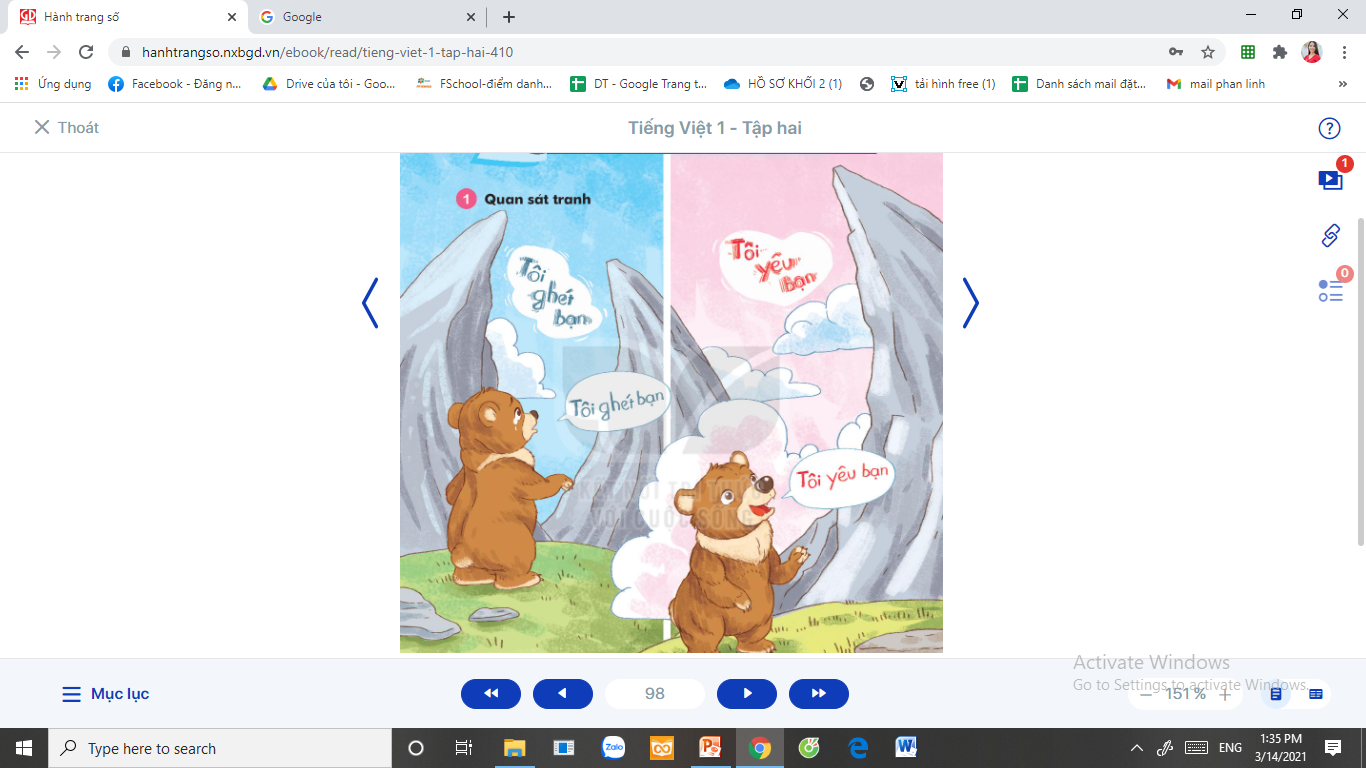 a. Em nhìn thấy gì trong bức tranh?
b. Hai phần của 2 bức tranh có gì giống nhau và khác nhau?
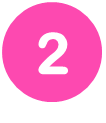 Đọc
Tiếng vọng của núi
2
Đang đi chơi trong núi, gấu con chợt nhìn thấy một hạt dẻ. Gấu con vui mừng reo lên: “A!”. Ngay lập tức, có tiếng “A!” vọng lại. Gấu con ngạc nhiên kêu to: “Bạn là ai?”. Lại có tiếng vọng ra từ vách núi: “Bạn là ai?”. Gấu con hét lên: “Sao không nói cho tôi biết?”. Núi cũng đáp lại như vậy. Gấu con bực tức: “Tôi ghét bạn”. Khắp nơi có tiếng vọng: “Tôi ghét bạn”. Gấu con tủi thân, oà khóc.
	Về nhà, gấu con kể cho mẹ nghe. Gấu mẹ cười bảo: “Con hãy quay lại và nói với núi: “Tôi yêu bạn”. Gấu con làm theo lời mẹ. Quả nhiên, có tiếng vọng lại: “Tôi yêu bạn”. Gấu con bật cười vui vẻ.
(Theo 365 kể truyện hằng đêm
Học sinh đọc thầm
Tiếng vọng của núi
Đang đi chơi trong núi, gấu con chợt nhìn thấy một hạt dẻ. Gấu con vui mừng reo lên: “A!”. Ngay lập tức, có tiếng “A!” vọng lại. Gấu con ngạc nhiên kêu to: “Bạn là ai?”. Lại có tiếng vọng ra từ vách núi: “Bạn là ai?”. Gấu con hét lên: “Sao không nói cho tôi biết?”. Núi cũng đáp lại như vậy. Gấu con bực tức: “Tôi ghét bạn”. Khắp nơi có tiếng vọng: “Tôi ghét bạn”. Gấu con tủi thân, oà khóc.
	Về nhà, gấu con kể cho mẹ nghe. Gấu mẹ cười bảo: “Con hãy quay lại và nói với núi: “Tôi yêu bạn”. Gấu con làm theo lời mẹ. Quả nhiên, có tiếng vọng lại: “Tôi yêu bạn”. Gấu con bật cười vui vẻ.
(Theo 365 kể truyện hằng đêm
[Speaker Notes: Gv LINH ĐỘNG TỪ KHÓ THEO VÙNG MIỀN NHÉ!]
Luyện đọc
núi
mừng
ngạc nhiên
Tiếng vọng của núi
Đang đi chơi trong núi, gấu con chợt nhìn thấy một hạt dẻ. Gấu con vui mừng reo lên: “A!”. Ngay lập tức, có tiếng “A!” vọng lại. Gấu con ngạc nhiên kêu to: “Bạn là ai?”. Lại có tiếng vọng ra từ vách núi: “Bạn là ai?”. Gấu con hét lên: “Sao không nói cho tôi biết?”. Núi cũng đáp lại như vậy. Gấu con bực tức: “Tôi ghét bạn”. Khắp nơi có tiếng vọng: “Tôi ghét bạn”. Gấu con tủi thân, oà khóc.
	Về nhà, gấu con kể cho mẹ nghe. Gấu mẹ cười bảo: “Con hãy quay lại và nói với núi: “Tôi yêu bạn”. Gấu con làm theo lời mẹ. Quả nhiên, có tiếng vọng lại: “Tôi yêu bạn”. Gấu con bật cười vui vẻ.
(Theo 365 kể truyện hằng đêm
Đang đi chơi trong núi, gấu con chợt nhìn thấy một hạt dẻ. // Gấu con vui mừng reo lên: “A!”. // Ngay lập tức, có tiếng “A!” vọng lại. // Gấu con ngạc nhiên kêu to: “Bạn là ai?”. // Lại có tiếng vọng ra từ vách núi: “Bạn là ai?”. // Gấu con hét lên: “Sao không nói cho tôi biết?”. // Núi cũng đáp lại như vậy. // Gấu con bực tức: “Tôi ghét bạn”. // Khắp nơi có tiếng vọng: “Tôi ghét bạn”. // Gấu con tủi thân, oà khóc. // 
	Về nhà, gấu con kể cho mẹ nghe. // Gấu mẹ cười bảo: “Con hãy quay lại và nói với núi: “Tôi yêu bạn”. //  Gấu con làm theo lời mẹ. // Quả nhiên, có tiếng vọng lại: “Tôi yêu bạn”. // Gấu con bật cười vui vẻ. //   
(Theo 365 kể truyện hằng đêm
Luyện đọc câu dài:
Đang đi chơi trong núi, gấu con chợt nhìn thấy một hạt dẻ.
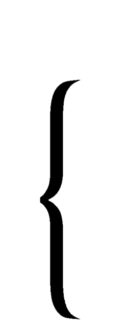 Tiếng vọng của núi
Đang đi chơi trong núi, gấu con chợt nhìn thấy một hạt dẻ. Gấu con vui mừng reo lên: “A!”. Ngay lập tức, có tiếng “A!” vọng lại. Gấu con ngạc nhiên kêu to: “Bạn là ai?”. Lại có tiếng vọng ra từ vách núi: “Bạn là ai?”. Gấu con hét lên: “Sao không nói cho tôi biết?”. Núi cũng đáp lại như vậy. Gấu con bực tức: “Tôi ghét bạn”. Khắp nơi có tiếng vọng: “Tôi ghét bạn”. Gấu con tủi thân, oà khóc.
	Về nhà, gấu con kể cho mẹ nghe. Gấu mẹ cười bảo: “Con hãy quay lại và nói với núi: “Tôi yêu bạn”. Gấu con làm theo lời mẹ. Quả nhiên, có tiếng vọng lại: “Tôi yêu bạn”. Gấu con bật cười vui vẻ.
(Theo 365 kể truyện hằng đêm
1
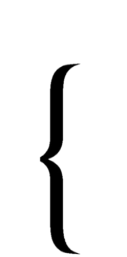 2
Giải nghĩa từ khó:
Tiếng vọng:
âm thanh được bật ngược lại từ xa.
Em nghe tiếng vọng từ trong vách núi.
Bực tức:
bực và tức giận.
Chúng ta nên im lặng khi bực tức.
[Speaker Notes: Gv yêu cầu hs nêu nghĩa theo cách hs hiểu trước.
Có thể cho HS giải nghĩa bằng cách đặt câu.]
Tủi thân :
tự cảm thấy thương xót bản thân mình.
Em thấy tủi thân vì không được mẹ chia quà.
Quả nhiên:
đúng như đã biết hay đoán trước.
[Speaker Notes: Gv yêu cầu hs nêu nghĩa theo cách hs hiểu trước.
Có thể cho HS giải nghĩa bằng cách đặt câu.]
Tiếng vọng của núi
Đang đi chơi trong núi, gấu con chợt nhìn thấy một hạt dẻ. Gấu con vui mừng reo lên: “A!”. Ngay lập tức, có tiếng “A!” vọng lại. Gấu con ngạc nhiên kêu to: “Bạn là ai?”. Lại có tiếng vọng ra từ vách núi: “Bạn là ai?”. Gấu con hét lên: “Sao không nói cho tôi biết?”. Núi cũng đáp lại như vậy. Gấu con bực tức: “Tôi ghét bạn”. Khắp nơi có tiếng vọng: “Tôi ghét bạn”. Gấu con tủi thân, oà khóc.
	Về nhà, gấu con kể cho mẹ nghe. Gấu mẹ cười bảo: “Con hãy quay lại và nói với núi: “Tôi yêu bạn”. Gấu con làm theo lời mẹ. Quả nhiên, có tiếng vọng lại: “Tôi yêu bạn”. Gấu con bật cười vui vẻ.
(Theo 365 kể truyện hằng đêm
[Speaker Notes: Đọc theo nhóm
Đọc toàn bài]
Tiếng vọng của núi
Đang đi chơi trong núi, gấu con chợt nhìn thấy một hạt dẻ. Gấu con vui mừng reo lên: “A!”. Ngay lập tức, có tiếng “A!” vọng lại. Gấu con ngạc nhiên kêu to: “Bạn là ai?”. Lại có tiếng vọng ra từ vách núi: “Bạn là ai?”. Gấu con hét lên: “Sao không nói cho tôi biết?”. Núi cũng đáp lại như vậy. Gấu con bực tức: “Tôi ghét bạn”. Khắp nơi có tiếng vọng: “Tôi ghét bạn”. Gấu con tủi thân, oà khóc.
	Về nhà, gấu con kể cho mẹ nghe. Gấu mẹ cười bảo: “Con hãy quay lại và nói với núi: “Tôi yêu bạn”. Gấu con làm theo lời mẹ. Quả nhiên, có tiếng vọng lại: “Tôi yêu bạn”. Gấu con bật cười vui vẻ.
(Theo 365 kể truyện hằng đêm
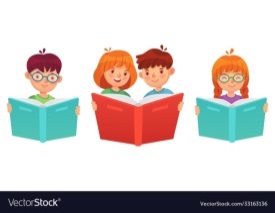 [Speaker Notes: Thi đua]
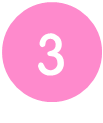 Trả lời câu hỏi
3
Tiếng vọng của núi
Đang đi chơi trong núi, gấu con chợt nhìn thấy một hạt dẻ. Gấu con vui mừng reo lên: “A!”. Ngay lập tức, có tiếng “A!” vọng lại. Gấu con ngạc nhiên kêu to: “Bạn là ai?”. Lại có tiếng vọng ra từ vách núi: “Bạn là ai?”. Gấu con hét lên: “Sao không nói cho tôi biết?”. Núi cũng đáp lại như vậy. Gấu con bực tức: “Tôi ghét bạn”. Khắp nơi có tiếng vọng: “Tôi ghét bạn”. Gấu con tủi thân, oà khóc.
	Về nhà, gấu con kể cho mẹ nghe. Gấu mẹ cười bảo: “Con hãy quay lại và nói với núi: “Tôi yêu bạn”. Gấu con làm theo lời mẹ. Quả nhiên, có tiếng vọng lại: “Tôi yêu bạn”. Gấu con bật cười vui vẻ.
(Theo 365 kể truyện hằng đêm
[Speaker Notes: Gọi HS đọc lại bài]
Đọc đoạn 1:
Đang đi chơi trong núi, gấu con chợt nhìn thấy một hạt dẻ. Gấu con vui mừng reo lên: “A!”. Ngay lập tức, có tiếng “A!” vọng lại. Gấu con ngạc nhiên kêu to: “Bạn là ai?”. Lại có tiếng vọng ra từ vách núi: “Bạn là ai?”. Gấu con hét lên: “Sao không nói cho tôi biết?”. Núi cũng đáp lại như vậy. Gấu con bực tức: “Tôi ghét bạn”. Khắp nơi có tiếng vọng: “Tôi ghét bạn”. Gấu con tủi thân, oà khóc.
Con vật nào xuất hiện trong bài?
Gấu đi chơi ở đâu?
Chuyện gì xảy ra khi gấu con vui mừng reo lên: “A!”?
Đọc đoạn 2:
Về nhà, gấu con kể cho mẹ nghe. Gấu mẹ cười bảo: “Con hãy quay lại và nói với núi: “Tôi yêu bạn”. Gấu con làm theo lời mẹ. Quả nhiên, có tiếng vọng lại: “Tôi yêu bạn”. Gấu con bật cười vui vẻ.
Gấu mẹ nói gì với gấu con?
Sau khi làm theo lời mẹ, gấu con cảm thấy thế nào?
Bài đọc khuyên chúng ta điều gì?
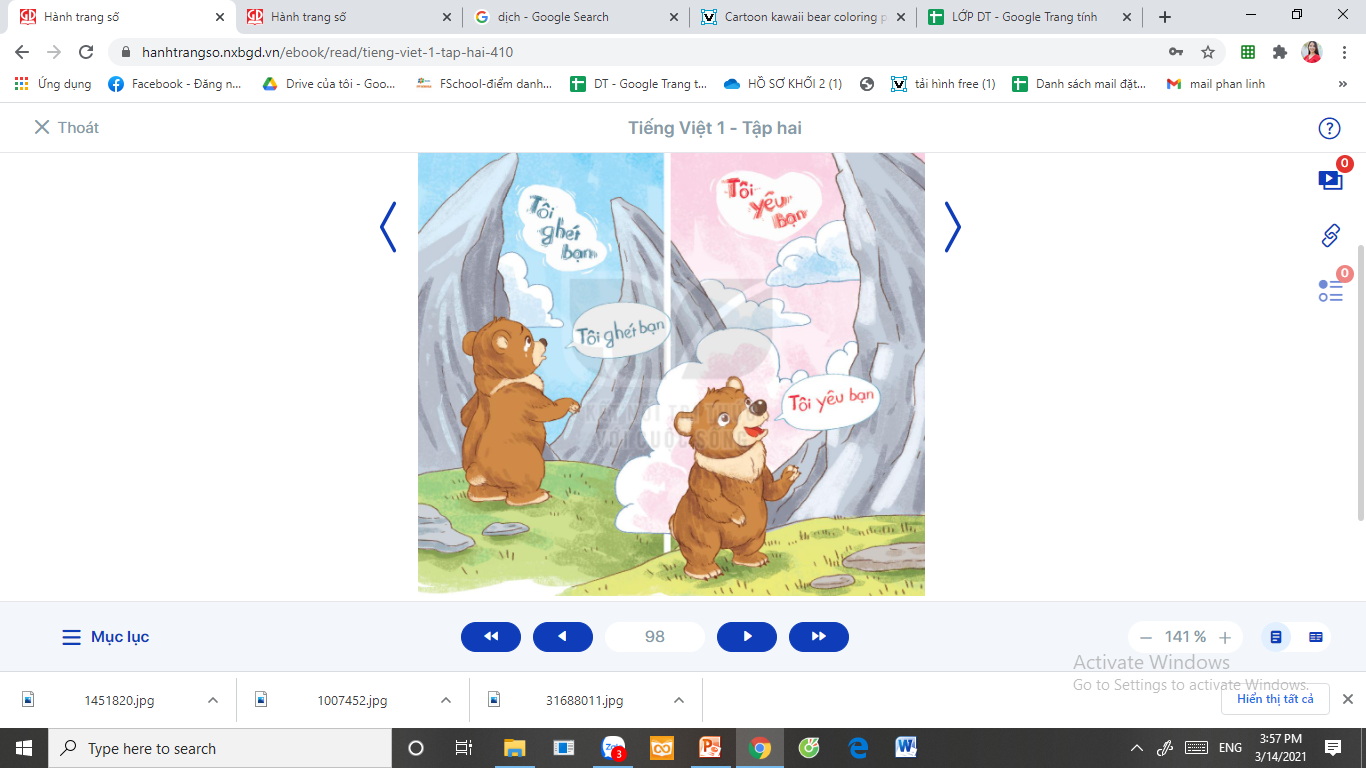 [Speaker Notes: GV nên gợi ý: 
Nội dung: Chúng ta nên nói lời hay ý đẹp. Khi nói lời hay, ý đẹp, bản thân mình và mọi người xung quanh sẽ thấy vui vẻ, hạnh phúc.]
Bài đọc khuyên chúng ta điều gì
Nội dung: Chúng ta nên nói lời hay ý đẹp. Khi nói lời hay, ý đẹp, bản thân mình và mọi người xung quanh sẽ thấy vui vẻ, hạnh phúc.
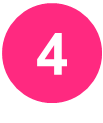 Viết vào vở câu trả lời cho câu hỏi c ở mục 3
c. Sau khi làm theo lời mẹ, gấu con cảm thấy (…).
Sau khi làm theo lời mẹ, gấu con cảm thấy rất vui vẻ.
[Speaker Notes: HS có thể có nhiều cách trả lời...]
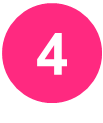 Viết vào vở câu trả lời cho câu hỏi c ở mục 3
4
c. Sau khi làm theo lời mẹ, gấu con cảm thấy rất vui vẻ.
o
o
o
o
o
o
o
o
o
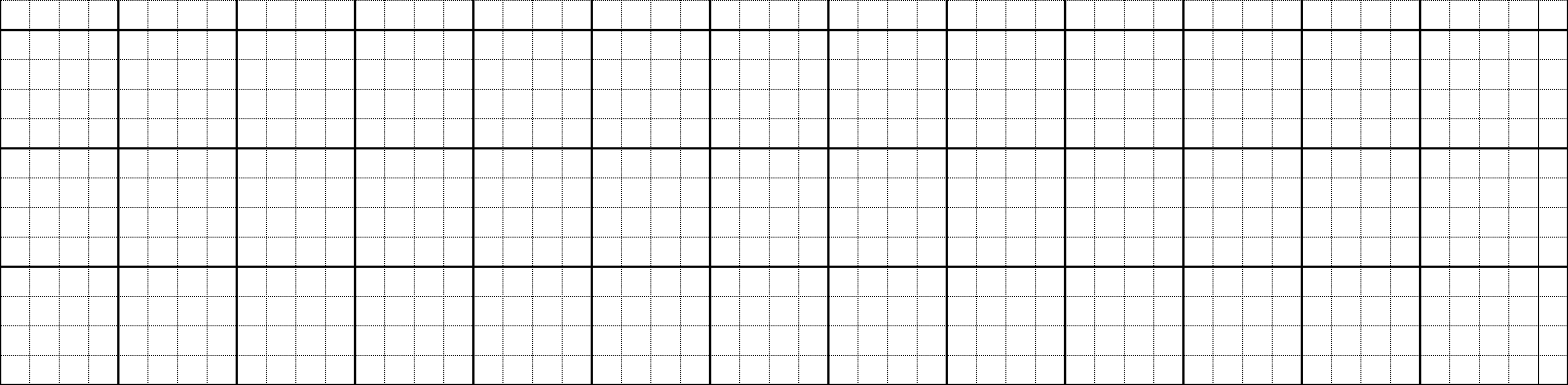 o
o
Sau δi làm Ό;o lƟ Ε−, gấu cΪ cảm κấy
ǟất νίi ωǪ.
[Speaker Notes: HS có thể chọn câu trả lời của mình để viết, GV không nên áp đặt]
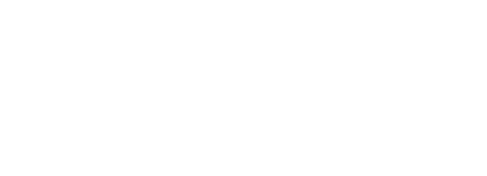 Dặn dò:
Đọc lại bài: Tiếng vọng của núi (trang 98, 99).
Chuẩn bị bài mới (trang 100, 101).